OKAPI  Session de formation
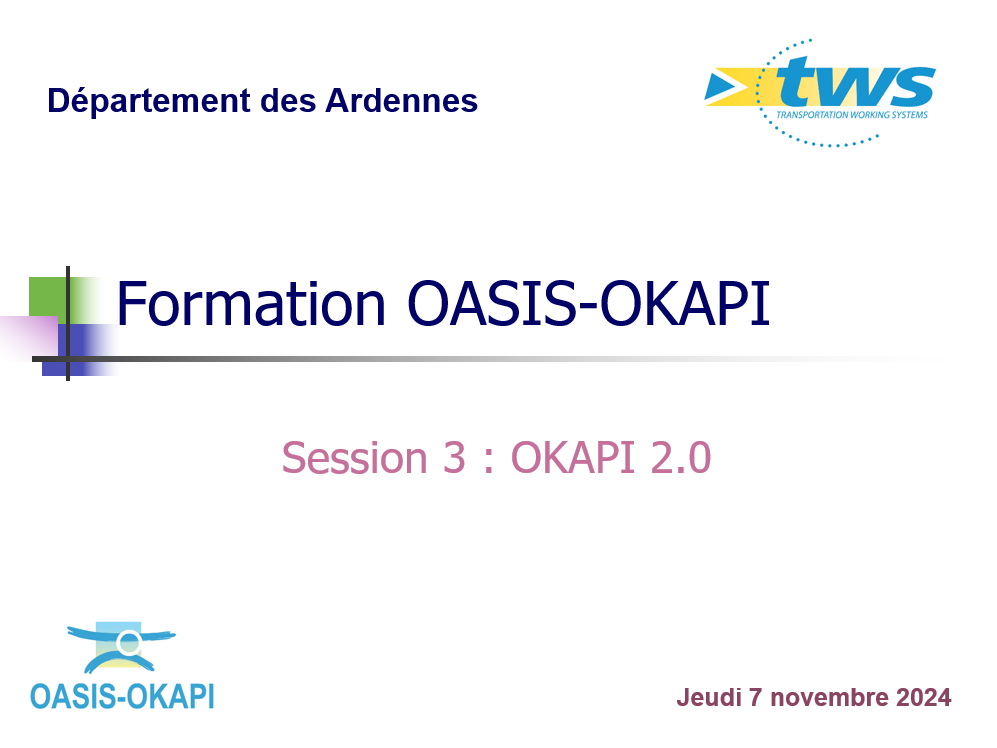 2.Prise en main de  l’applicatif mobilité     OKAPI
Comment utiliser  Okapi, comment y accéder
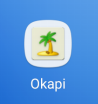 Cliquez sur l’icône
•lors de la première connexion votre login et mot de passe seront demandés.
La connexion sera ensuite automatique
A quoi servent les icônes:
Télécharger des visites/  via la 4G
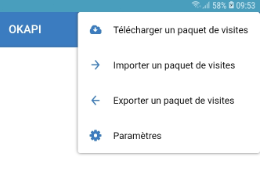 Import des visites un fichier Kie 
depuis OasisWeb
Export des visites vers Oasisweb
Zone de paramétrage, 
accessible avec les droits administrateur
• Icônes « Gestion des paquets de visites /                                                   récupération des paquets »
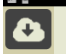 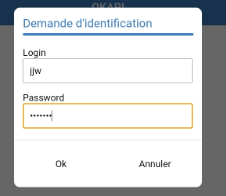 Identifiez-vous en indiquant vos login et mot de passe dans la fenêtre affichée.
Une fois la synchronisation effectuée la liste des paquets téléchargeable apparaît
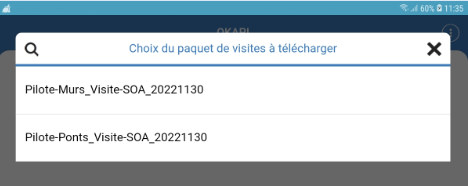 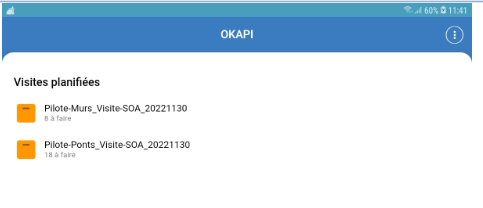 Une fois terminé tous les paquets de visites seront le bureau d’Okapi
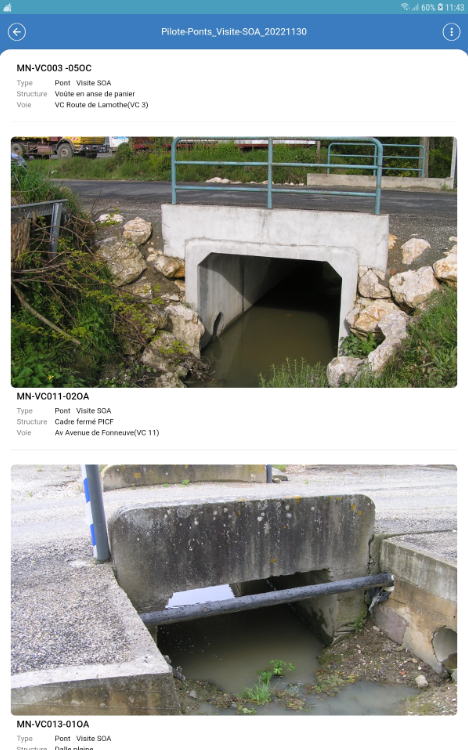 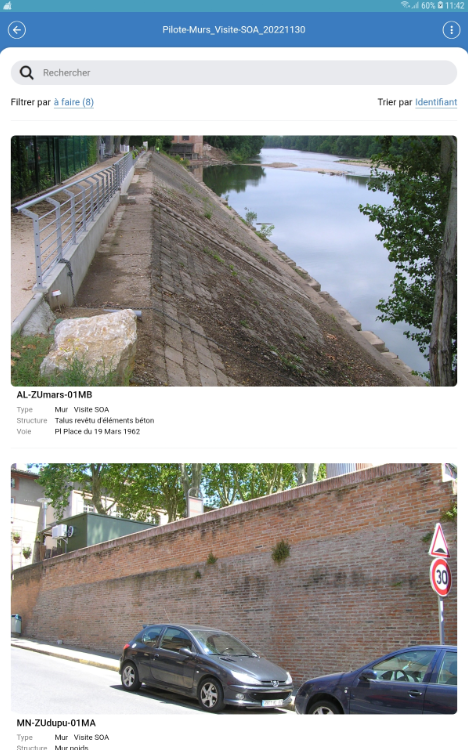 Cliquer sur le paquet de visite à récupérer (ouvrages du secteur concerné)
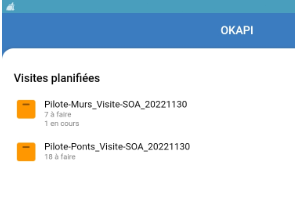 Cliquer sur le paquet de visite à récupérer (ouvrages du secteur concerné)
Au démarrage okapi s'ouvrira sur les ouvrages en cours
En cliquant sur le filtre
 on aura tout la liste des ouvrages du paquets de visite avec leur statut
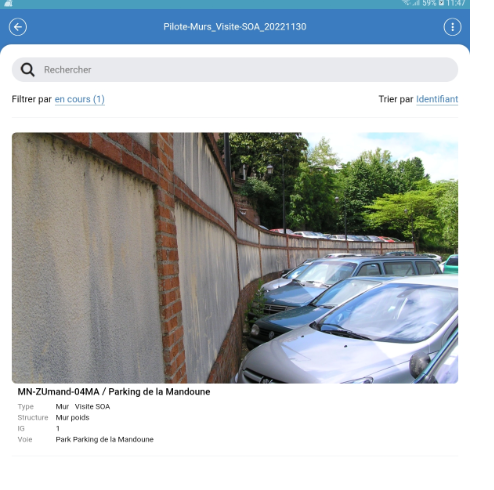 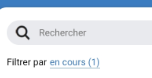 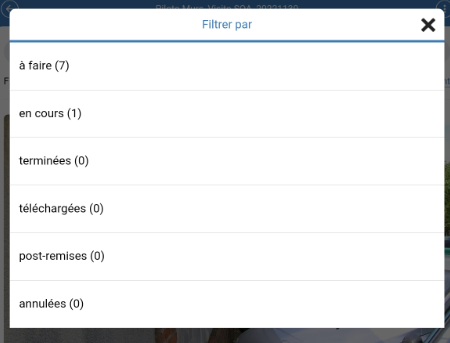 •  Exemple de fiche de visite d’ouvrage
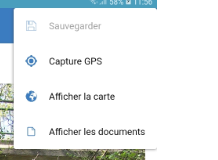 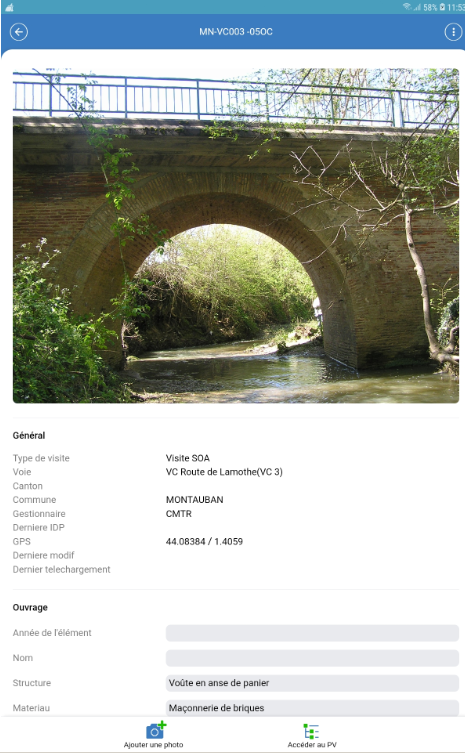 Retour
Prise de photos
Accès plan de visite
•  Déroulé type de visite (exemple)
Plan de visite étape par étape
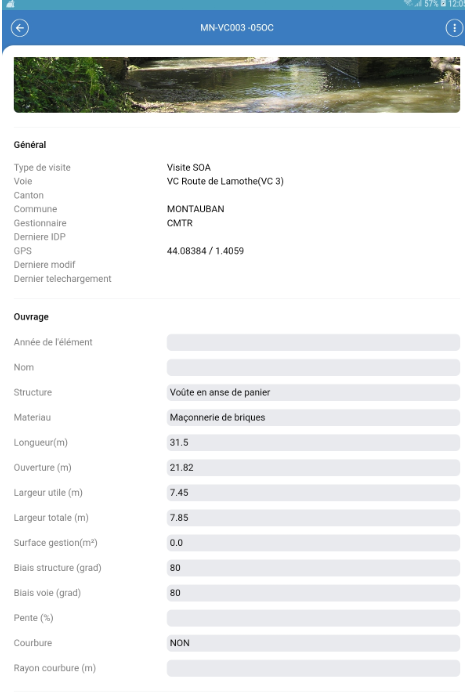 1/  condition Général
Plan de visite étape par étape
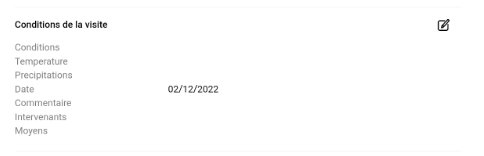 2/  conditions de la visite
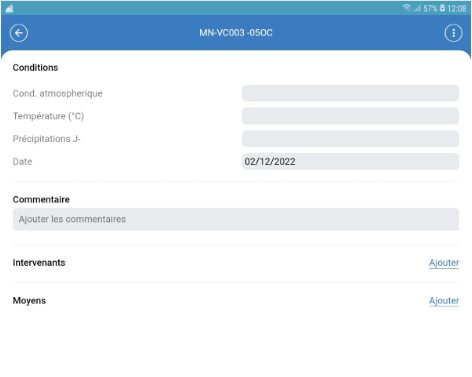 Plan de visite étape par étape
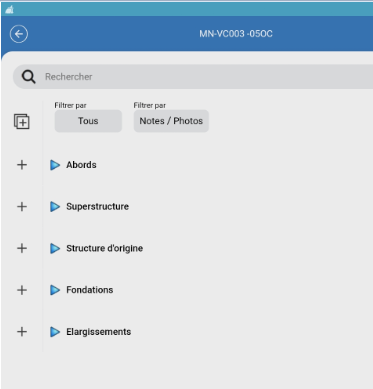 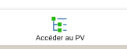 3/  Accéder au PV de visite
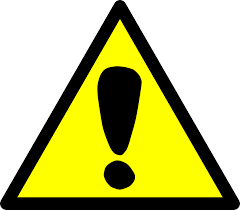 Important
Chaque élément doit être renseigné
Il reprend surtout  la plus mauvaise note rencontrée
Plan de visite étape par  étape
5/ Prendre obligatoirement une photo des désordres  pour une meilleur 
compréhension de la note
4/ Notation des éléments visités
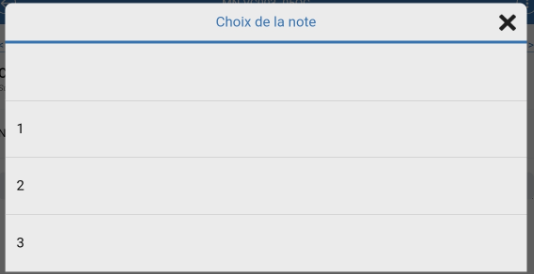 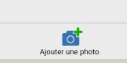 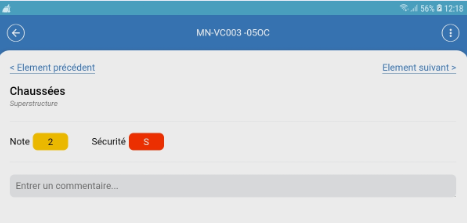